Franchises
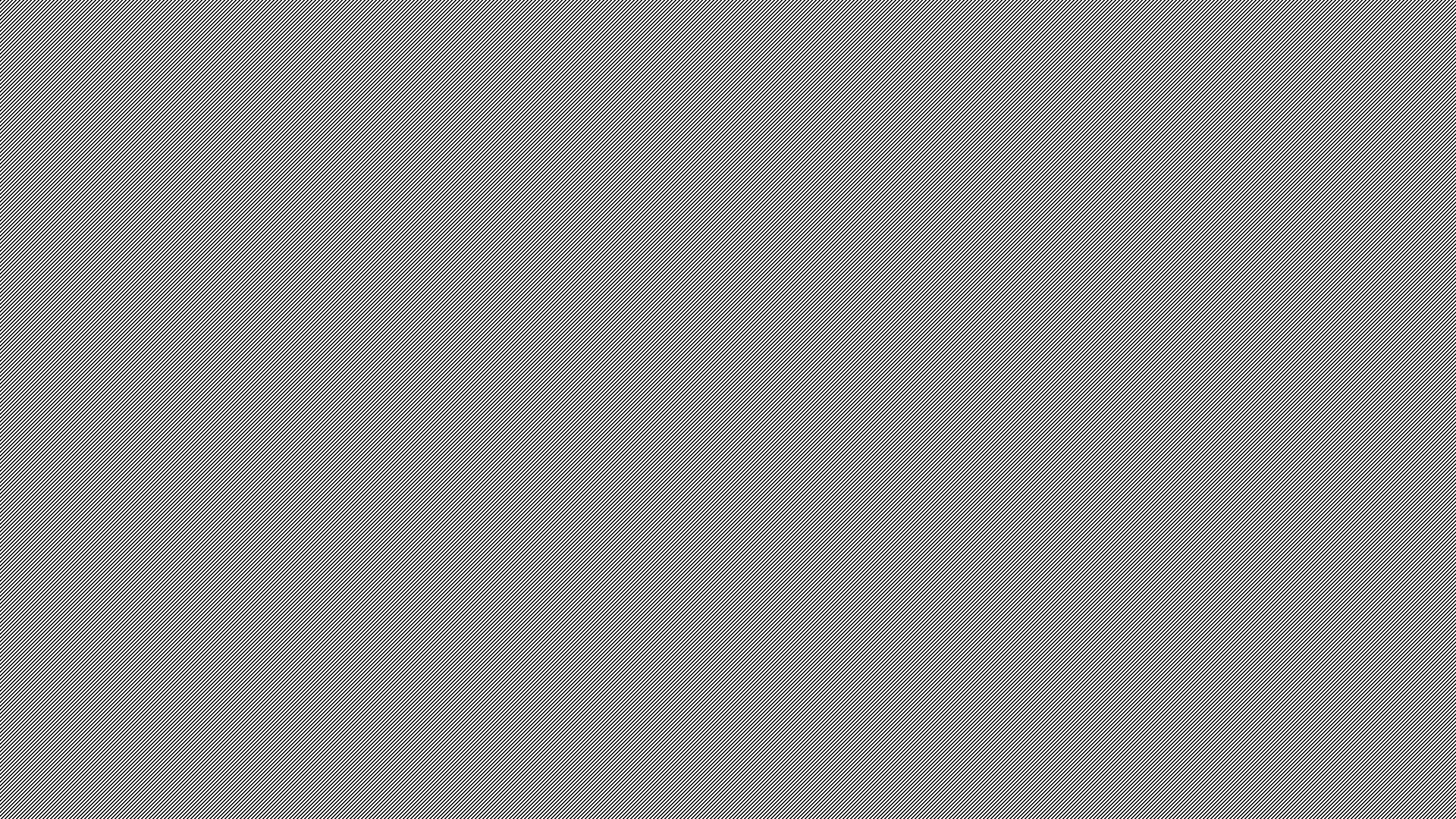 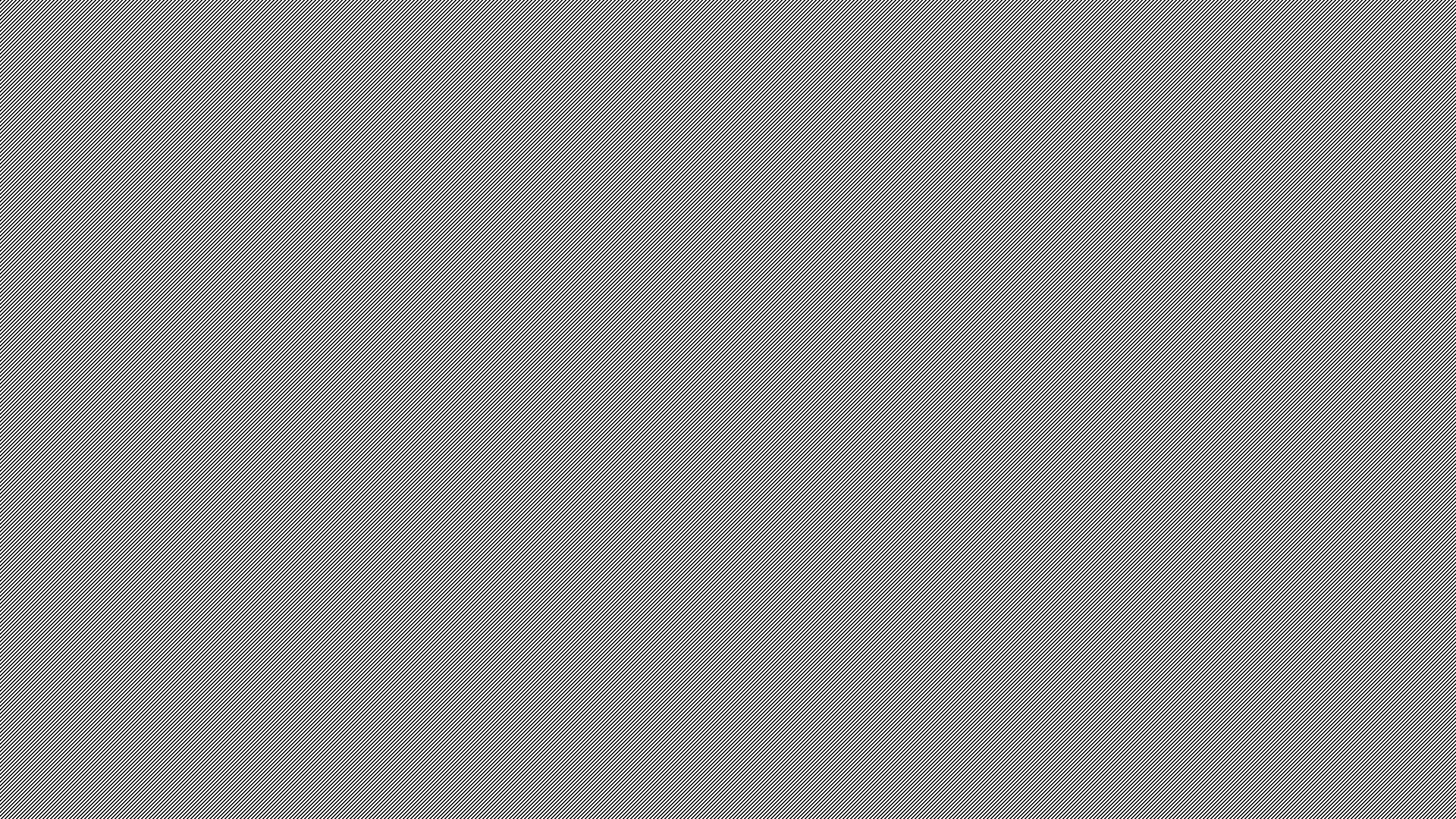 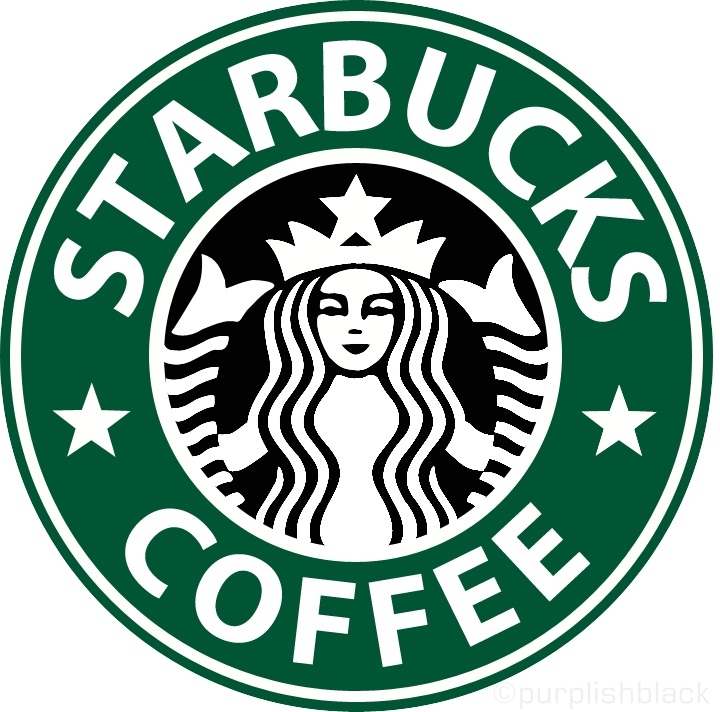 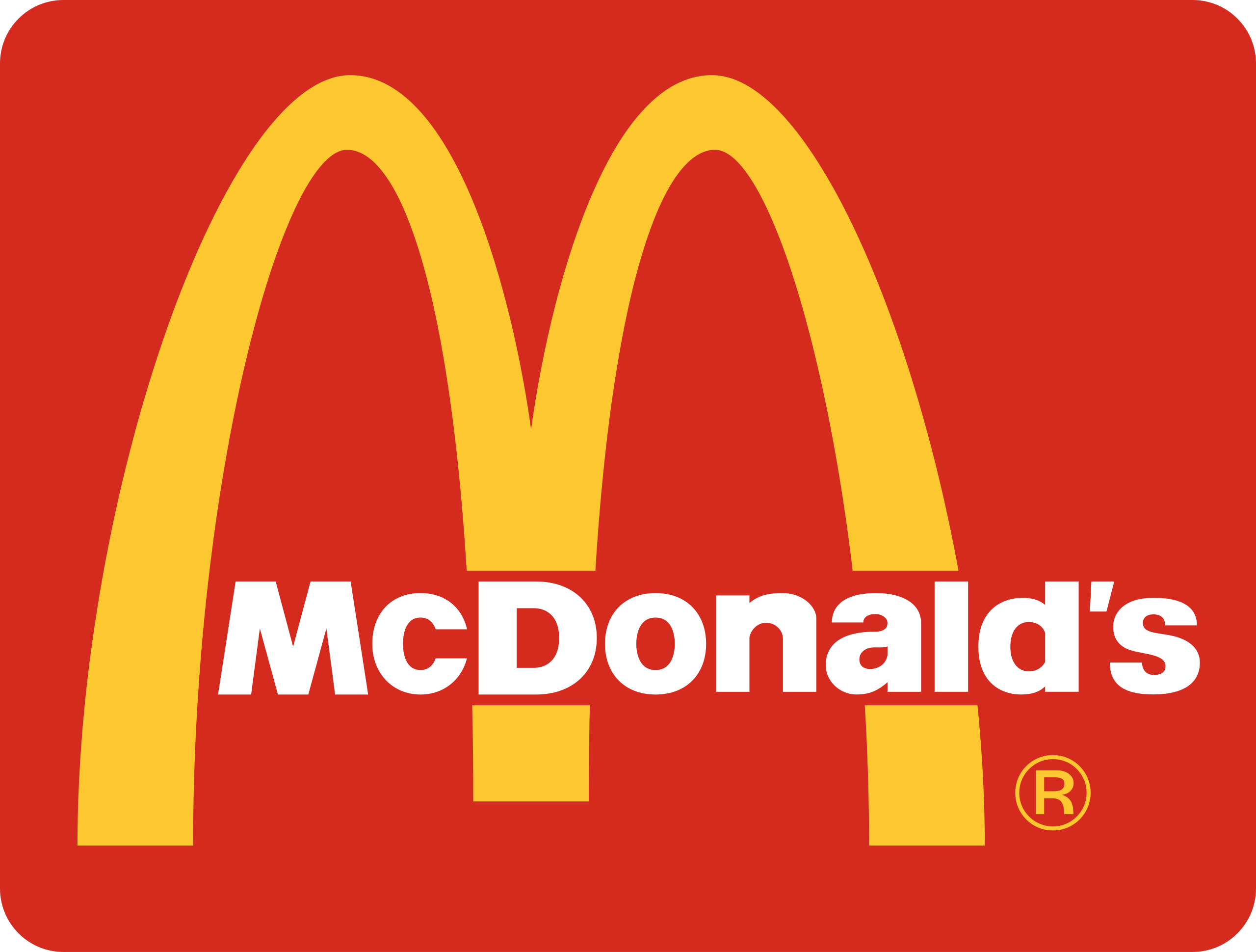 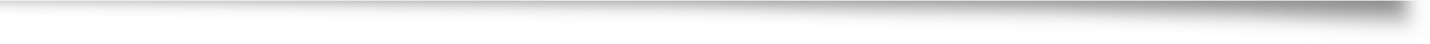 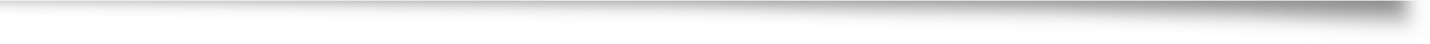 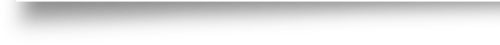 As we have seen, it can be very risky for somebody to set up as a sole trader or a partnership. One way of minimizing some of this risk is to buy into a franchise agreement.

A franchise is a business based on the use of the brand names, promotional logos and trading methods of an existing successful business. 

The franchisee buys the licence to operate this business from the franchisor. Each year the franchisee pays a fee to the franchisor, called a royalty payment. This is a percentage of the profit.
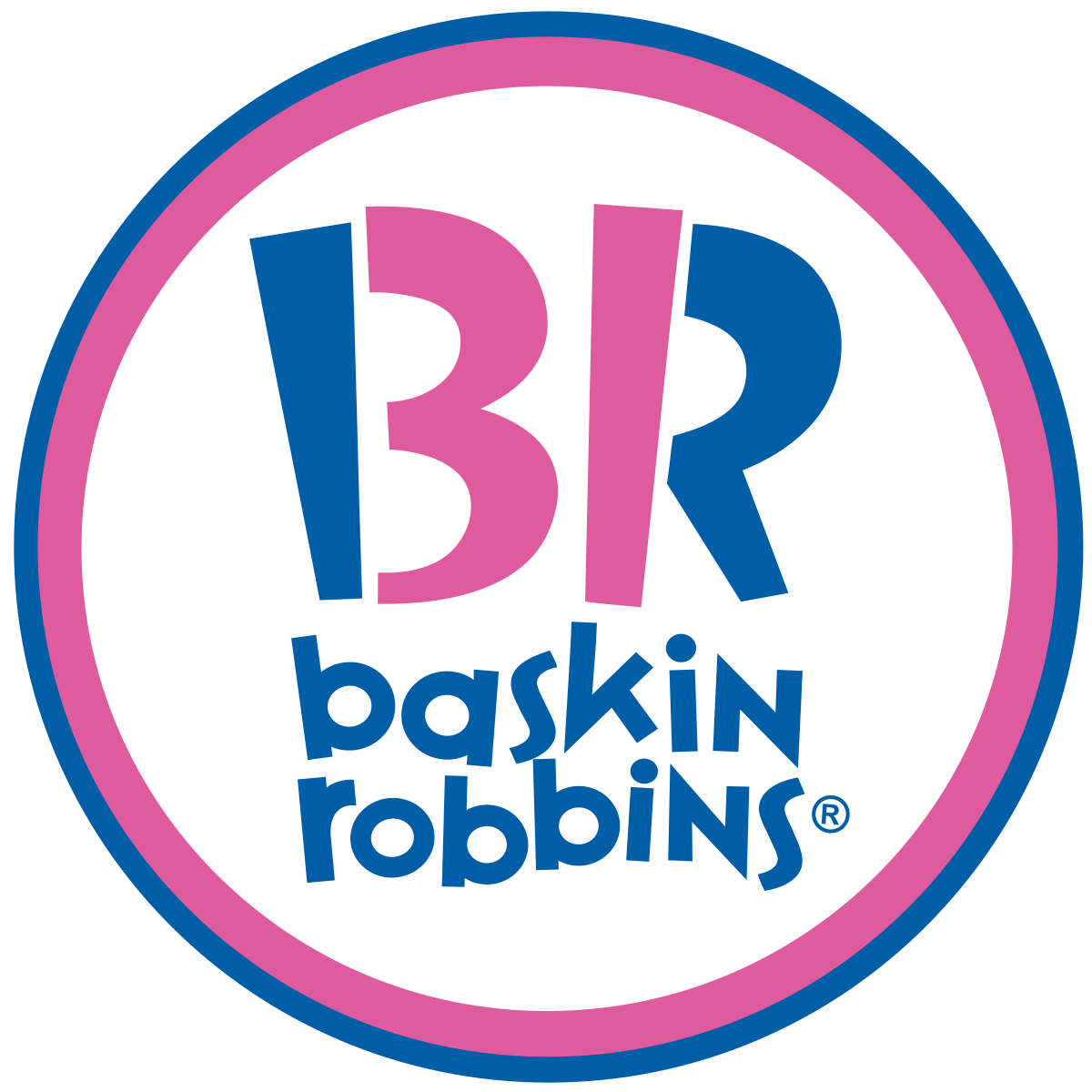 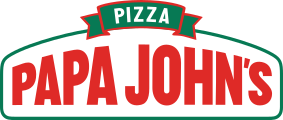 Franchisor 
Contributes:

Original idea


Use of brand 
name and 
products


Advertising and training
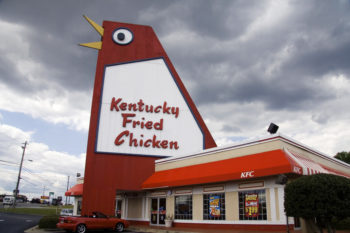 Franchisee 
Contributes:

Capital



Enterprise



Management
Advantages and disadvantages of being in a franchise
Task
Investigate a franchise of your choosing. You can use the following website to help find a franchise if you don’t know of any:
www.franchisedirect.co.uk/top-100-franchises-uk-2019

However, if you know of another one, you can choose it.

You need to find out:

The history of the company.
How you can become a franchisee.
Where the franchises are located.
What fees are involved for the franchisee.

You will need to report your findings to the rest of the class.